Types of Scientists
Meteorologist
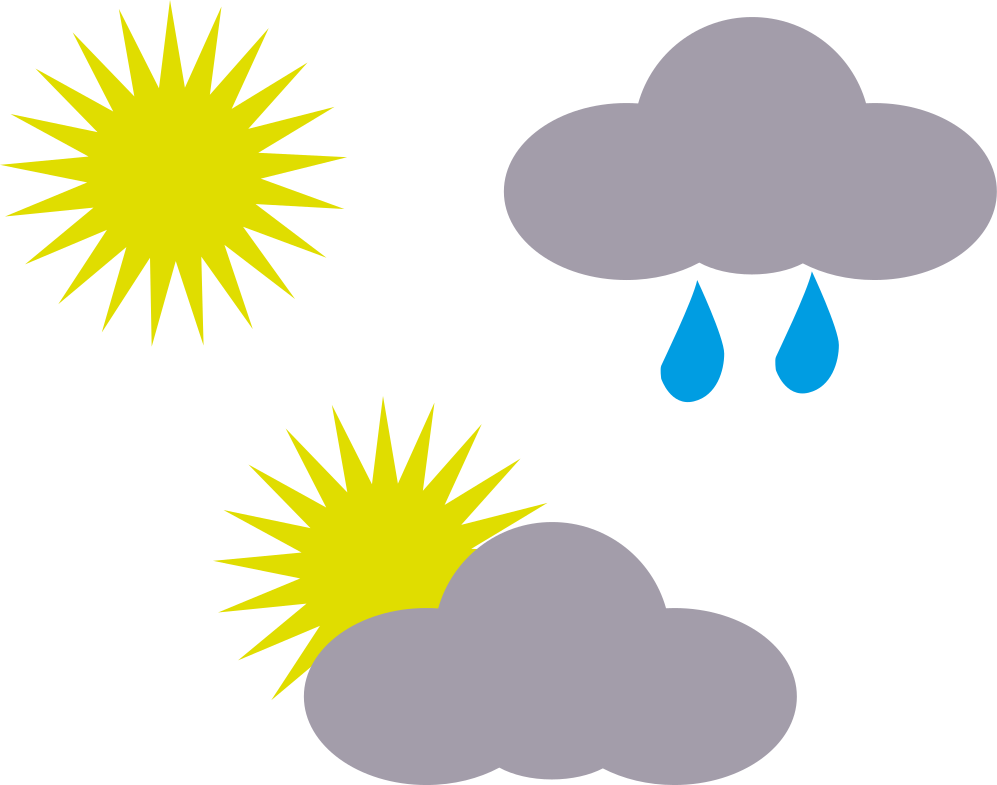 Chemist
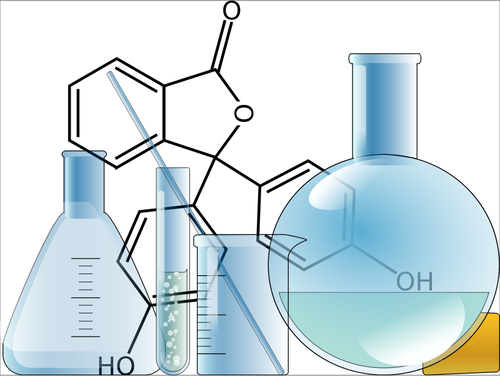 Astronomer
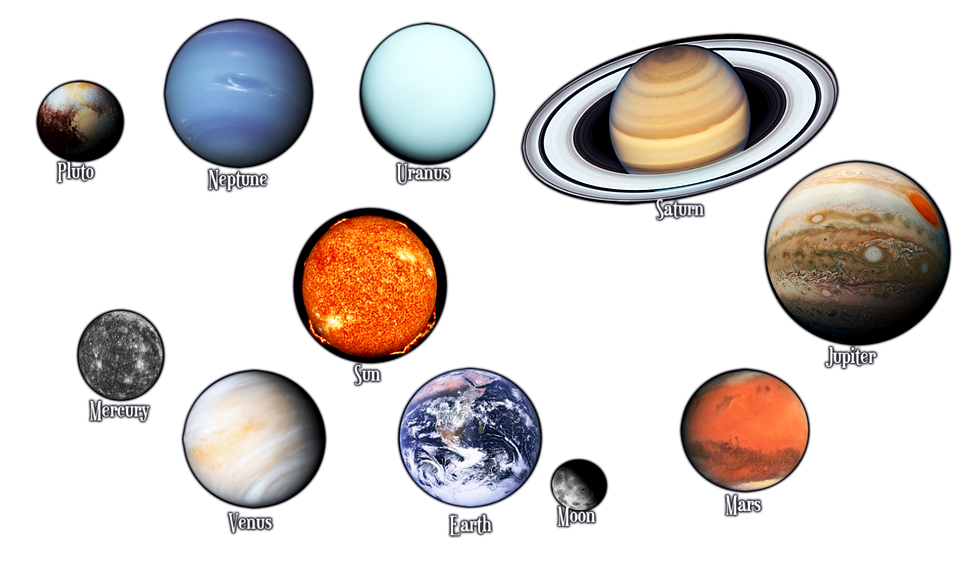 Microbiologist
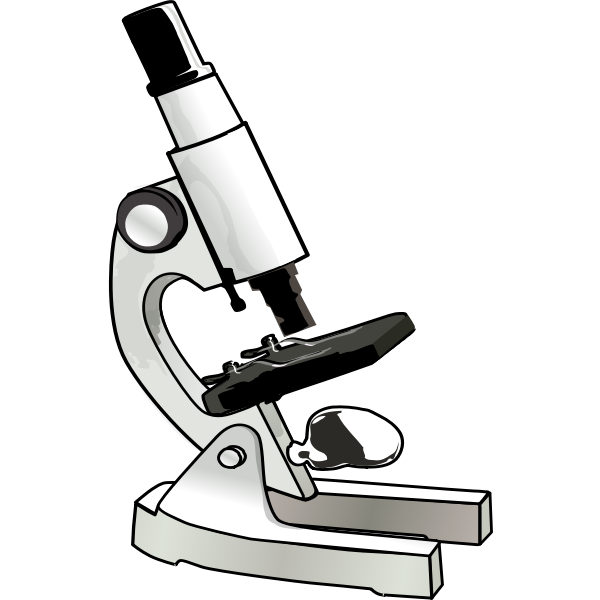 Marine Biologist
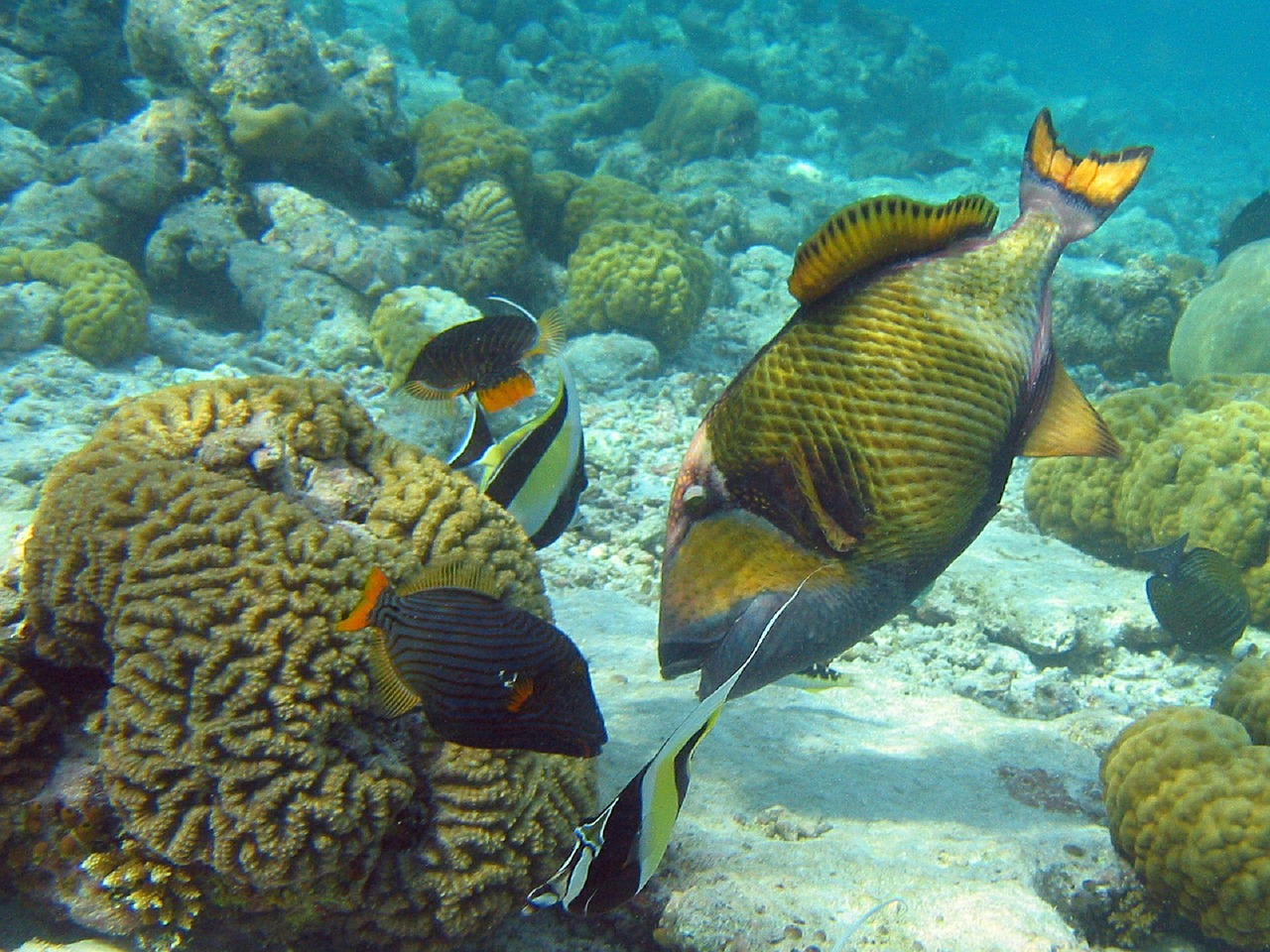 Geologist
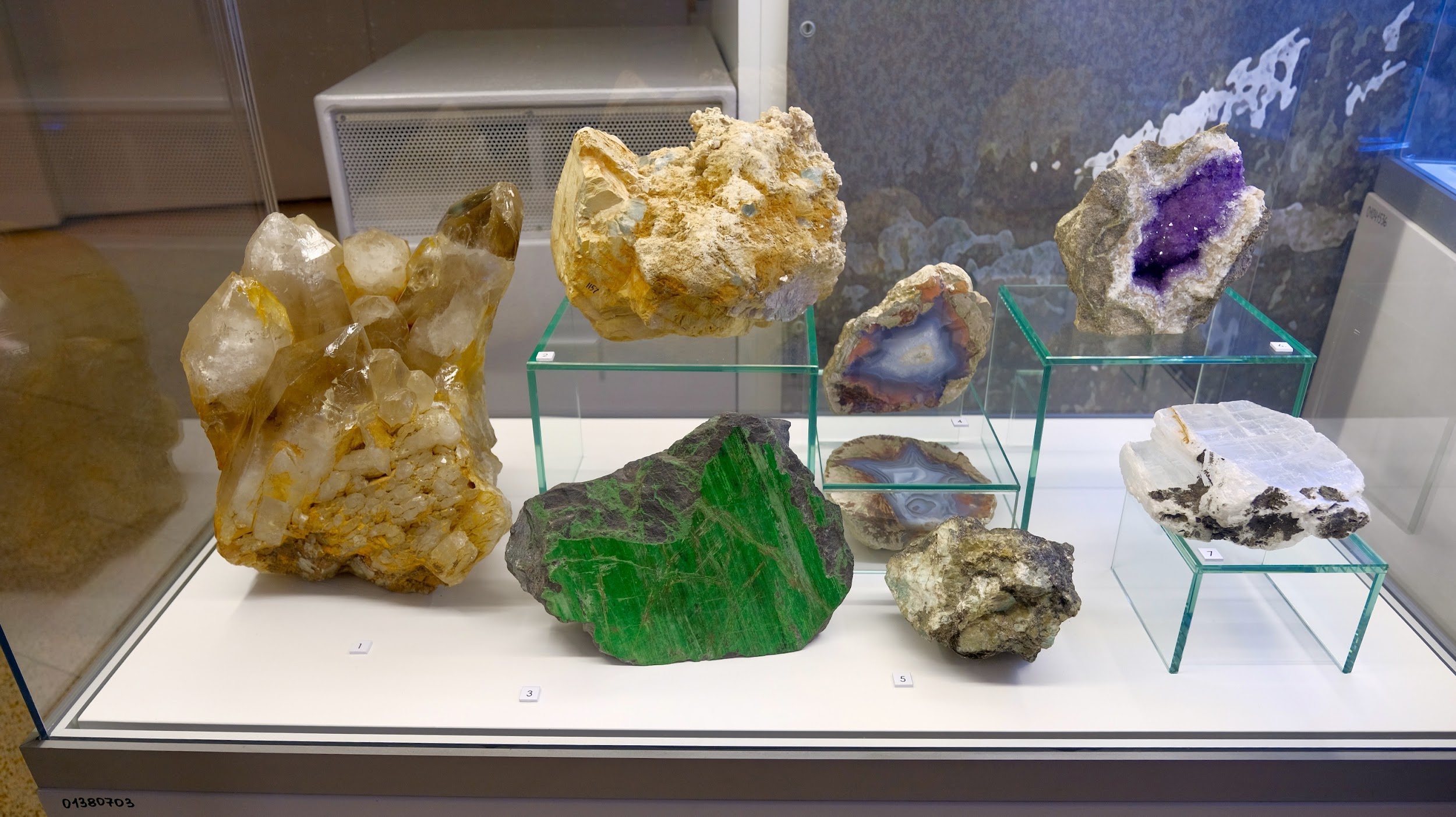 Botanist
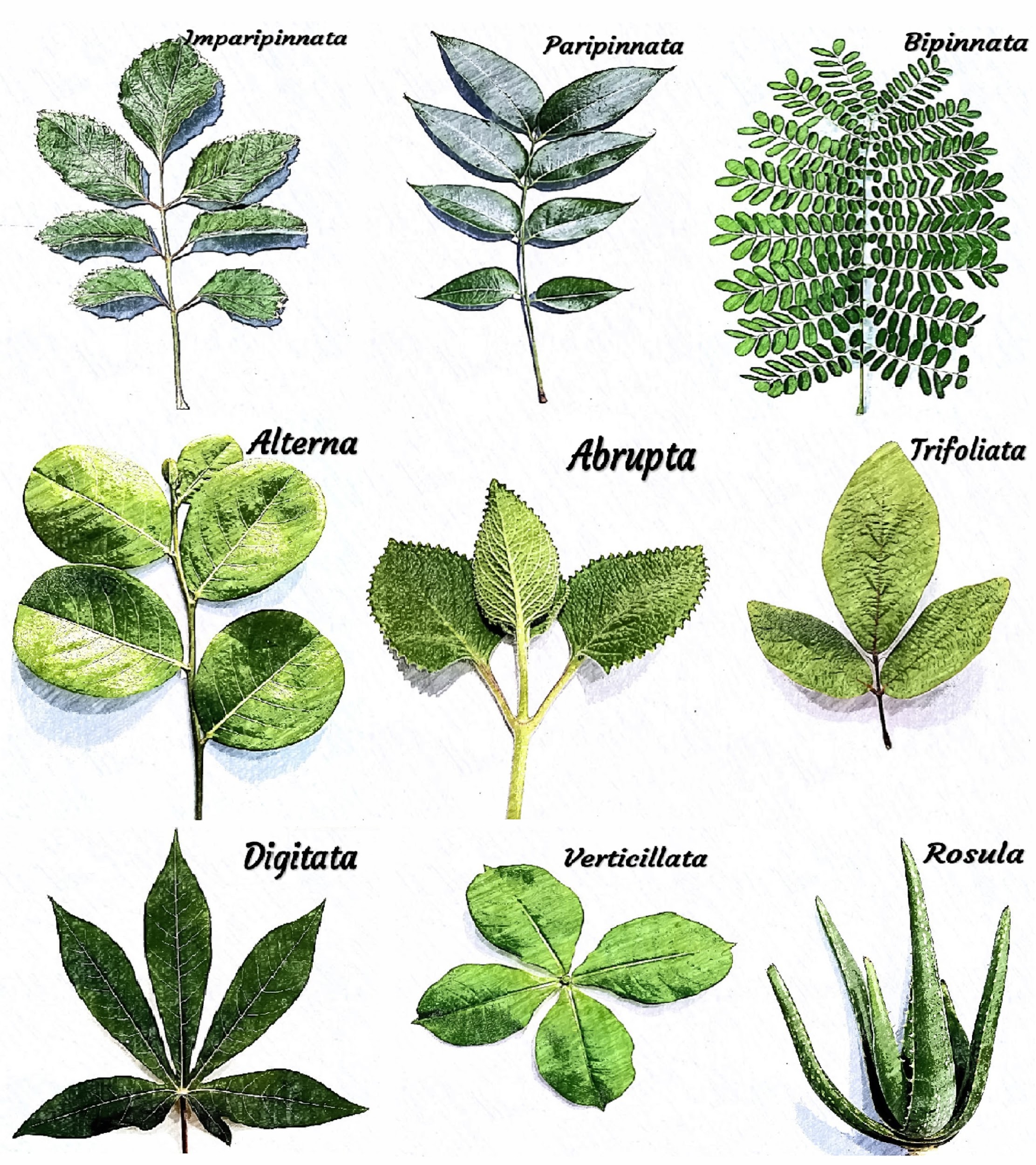